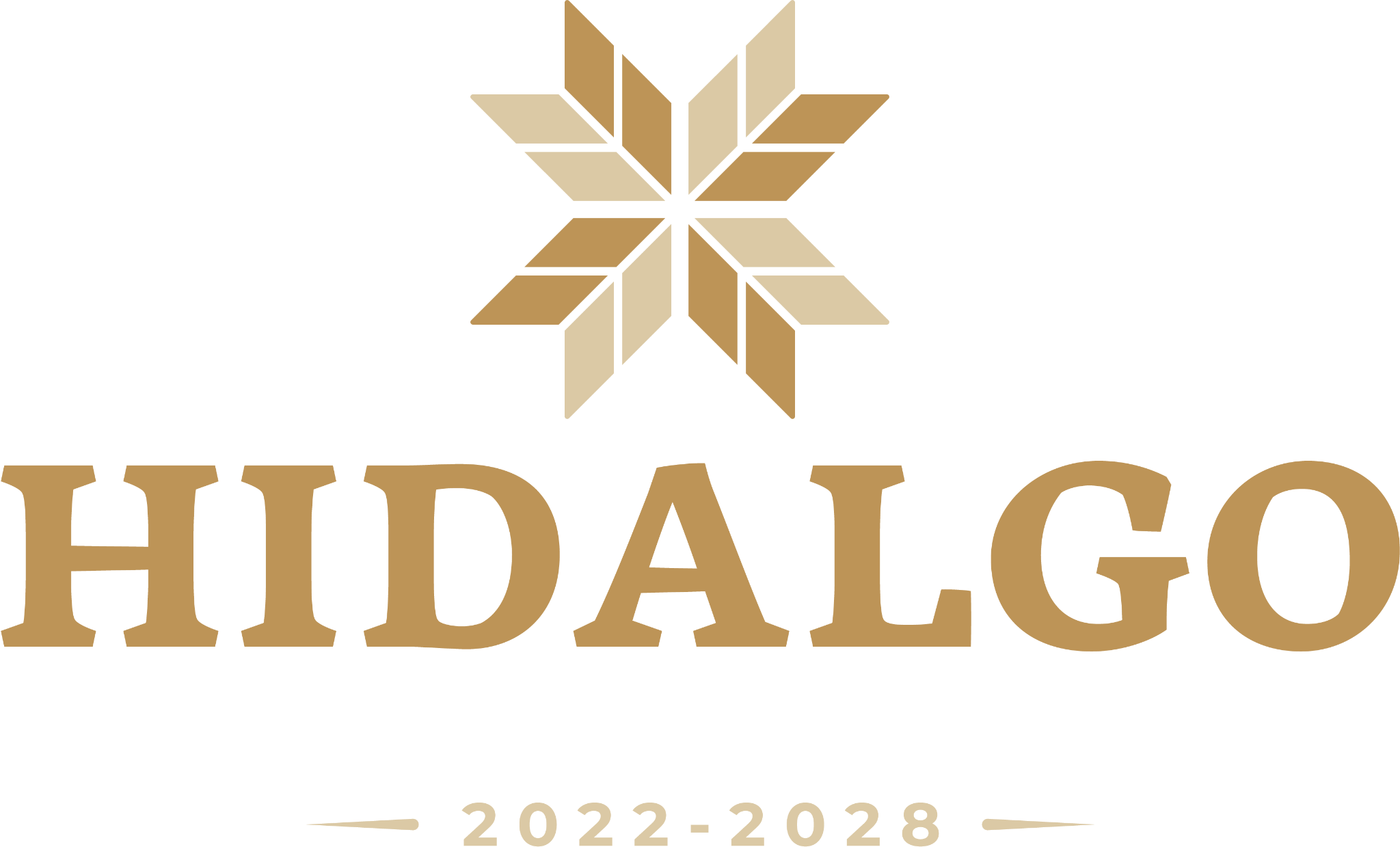 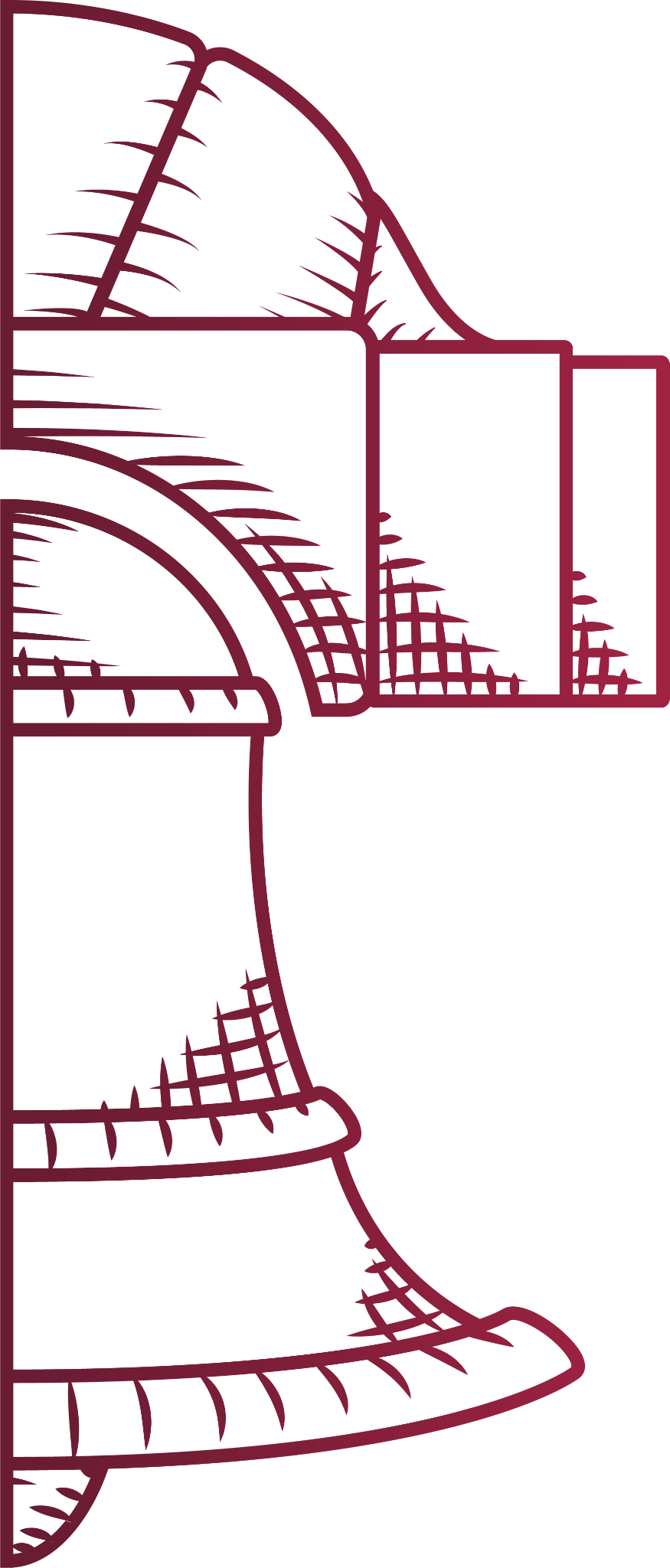 ARCHIVO GENERAL DEL ESTADO
Sistema Estatal de Archivos
Reuniones Regionales y Sectoriales de Archivos

Sectores
Sesión Plenaria

“Introducción a las Nuevas Obligaciones de la Ley de Archivos para el Estado de Hidalgo, bajo el contexto del Sistema Estatal Anticorrupción: ACTAS CIRCUNTANCIADAS DE HECHOS”
Mayo, 2025
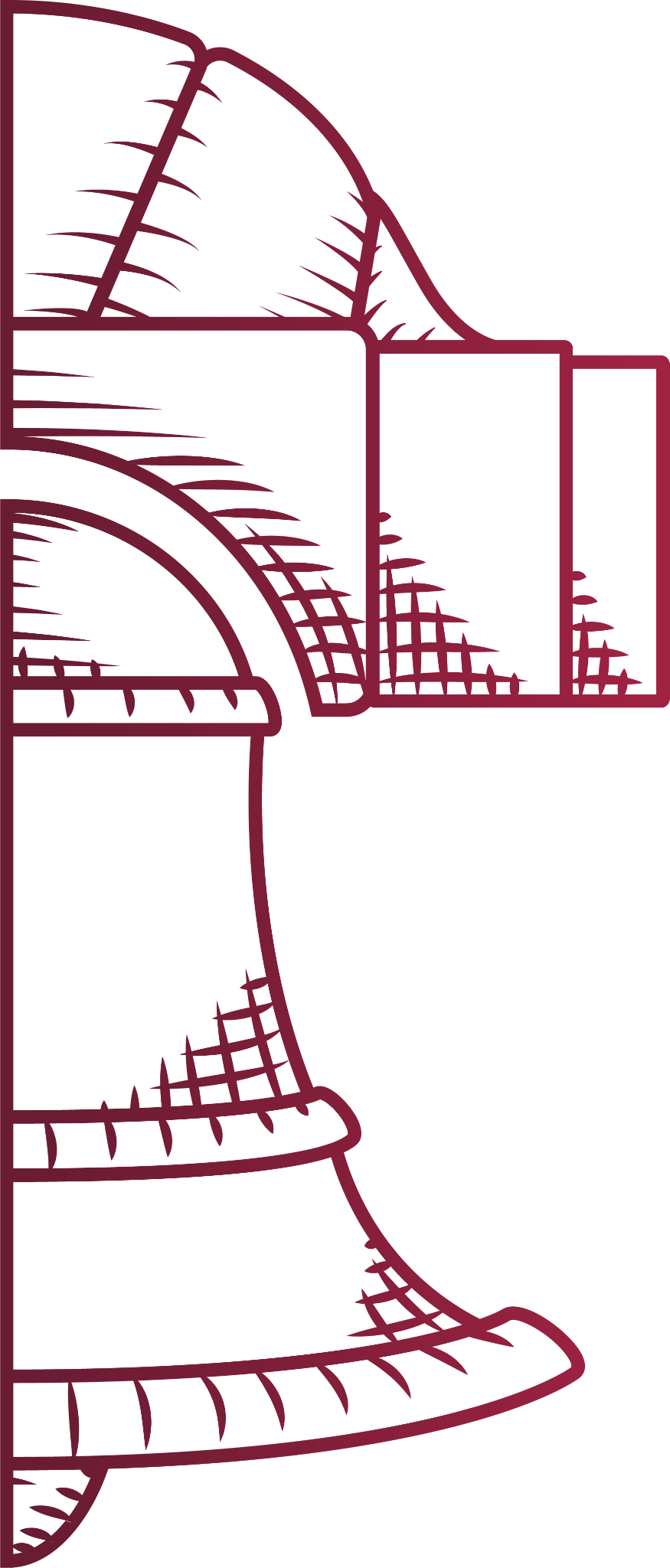 ARCHIVO GENERAL DEL ESTADO
I. ANTECEDENTES: CONCEPTOS BÁSICOS
Sistema Estatal de Archivos
Reuniones Sectoriales y Regionales de Archivos
Sectores
Contexto Nacional
Bases del Sistema Nacional Anticorrupción
ORÍGENES
En 2014, se reforma el artículo 6° de la Constitución Política de los Estados Unidos Mexicanos, respecto al derecho constitucional de acceso a la información.
1
Constitución Política del Estado de Hidalgo
Deberán DOCUMENTAR TODO acto que derive del ejercicio de sus facultades, competencias o funciones.
Deberán PRESERVAR sus documentos en archivos administrativos actualizados y publicarán, a través de los medios electrónicos disponibles, la información completa y actualizada sobre el ejercicio de los recursos públicos y los INDICADORES que permitan rendir cuenta del cumplimiento de sus OBJETIVOS y de los RESULTADOS OBTENIDOS.
SUJETOS OBLIGADOS
ARTÍCULO 4 BIS
3
ARCHIVO GENERAL DEL ESTADO
Contexto Nacional
Bases del Sistema Nacional Anticorrupción
ORÍGENES
En 2014, se reforma el artículo 6° de la Constitución Política de los Estados Unidos Mexicanos, respecto al derecho constitucional de acceso a la información.
2
Constitución Política del Estado de Hidalgo
Así mismo, se adicionan al artículo 73 las fracciones XXIX-S XXIX-T, para que el Congreso de la Unión expida:

Ley General de Transparencia y Acceso a la Información (DOF 2015);
Ley General de Protección de Datos Personales en Posesión de los Sujetos Obligados (DOF 2017);
Ley General de Archivos (DOF 2018).
SUJETOS OBLIGADOS
ARTÍCULO 4 BIS
4
ARCHIVO GENERAL DEL ESTADO
Contexto Estatal
Bases del Sistema Estatal Anticorrupción
ORÍGENES
3
Para dar cumplimiento al artículo 73 fracciones XXIX-S y XXIX-T de la Constitución Política de los Estados Unidos Mexicanos, y a la emisión de las Leyes Generales, el Congreso del Estado de Hidalgo, expide:
Ley de Transparencia y Acceso a la Información Pública para el Estado de Hidalgo (POEH 2016);
Ley de Protección de Datos en Posesión de los Sujetos Obligados para el Estado de Hidalgo (POEH 2017);
Ley de Archivos para el Estado de Hidalgo (POEH 2019).
     Reforman, derogan y adicionan (POEH 20/08/2024)
     Reforma del (POEH 28/01/2025)
4
Desde el año 2020, SE ENCUENTRAN PUBLICADAS Y ENTRADAS EN VIGOR todas las disposiciones jurídicas de las materias involucradas en la aplicación y ejecución del Sistema Nacional y Estatal Anticorrupción (Rendición de Cuentas; Transparencia; Acceso a la Información; Protección de Datos Personales y Archivos), las cuales establecen obligaciones, procesos, medidas de apremio, sanciones administrativas y delitos vinculados y alineados entre ellas.
5
Ley de Archivos para el Estado de Hidalgo
SUJETOS OBLIGADOS
Artículo 4 Fracción LV: 
Cualquier autoridad, dependencia, unidades administrativas, entidad, órgano u organismo, que forme parte de alguno de los Poderes Ejecutivo, Legislativo y Judicial, órganos autónomos, partidos políticos, fideicomisos y fondos públicos del Estado de Hidalgo y sus Municipios; así como cualquier persona física, moral o sindicato que reciba y ejerza recursos públicos o realice actos de autoridad en el ámbito estatal o municipal.
6
ARCHIVO GENERAL DEL ESTADO
Ley de Archivos para el Estado de Hidalgo
OBLIGACIONES GENÉRICAS
Artículo 11
I. Cumplir con la gestión documental, administración, valoración y conservación de archivos; 
II. Establecer un Sistema Institucional para la administración de sus archivos y llevar a cabo los procesos de gestión documental; 
III. Administrar, organizar, y conservar de manera homogénea los documentos de archivo que produzcan, reciban, obtengan, adquieran, transformen o posean, de acuerdo con sus facultades, competencias, atribuciones o funciones, los estándares y principios en materia archivística; 
IV. Integrar los documentos en expedientes; 
VI. Conformar el grupo interdisciplinario, que coadyuve en la valoración documental; 
VII. Dotar a los documentos de archivo de los elementos de identificación necesarios para asegurar que mantengan su procedencia y orden original; 
VIII. Destinar los espacios y equipos necesarios para el funcionamiento de sus archivos; 
IX. Promover el desarrollo de infraestructura y equipamiento para la gestión documental y administración de archivos, de conformidad con su capacidad presupuestaria; 
X. Racionalizar la producción, uso, distribución y control de los documentos de archivo; 
XI. Resguardar los documentos contenidos en sus archivos;
7
ARCHIVO GENERAL DEL ESTADO
Ley de Archivos para el Estado de Hidalgo
OBLIGACIONES GENÉRICAS
Artículo 11
XII. Aplicar métodos y medidas para la organización, protección y conservación de los documentos de archivo, considerando el estado que guardan y el espacio para su almacenamiento; así como procurar el resguardo digital de los documentos de archivo no producidos digitalmente, de conformidad con esta Ley y las demás disposiciones jurídicas aplicables; 
XIII. Contar con los instrumentos de control y de consulta archivísticos conforme a sus atribuciones y funciones, validándolos anualmente y manteniéndolos disponibles; 
XIV. Ordenar, clasificar y describir los documentos con valores secundarios que no cuenten con la declaratoria de archivos históricos, con el objetivo de que sean incorporados a su patrimonio documental; y 
XV. Las demás disposiciones establecidas en esta Ley y otras disposiciones legales aplicables.
8
ARCHIVO GENERAL DEL ESTADO
Alineación de Funciones
LÍNEA DEL TIEMPO JURÍDICO-ADMINISTRATIVA

Planeación de CAFS
ANTICORRUPCIÓN:

Unidad Evidencial: 
Mecanismo de Prueba;
Identificar probables:
Hechos de corrupción;
Faltas administrativas graves/no graves.
Mecanismo de RENDICIÓN DE CUENTAS.
CONCEPTOS:
Agrupa documentos de archivo relacionados por una función en común;
Respaldo documental de la actividad que registra;
Contar la historia de un asunto de principio a fin;
Estructura definida.
Cédulas de Alineación de Funciones (CAF)
Estructura Orgánica
Atribuciones y Funciones
Áreas OBLIGADAS  a rendir cuentas (reportar archivo)
Documentos de Archivo
Obligaciones
ACTIVIDADES
Evidencia Oficial
Expediente
COMUNES
SUSTANTIVAS
¿Qué generan como evidencia?
¿Qué hacen?
¿Dónde se archiva?
SERIE DOCUMENTAL
PROCESOS
Procedimientos
Tipos de Expedientes
6
CLASIFICAR
ARCHIVO GENERAL DEL ESTADO
9
Ley de Archivos para el Estado de Hidalgo
Própósitos
Identificar las Estructuras Orgánicas y Organigramas legalmente autorizados por la autoridad competente en cada ejercicio;
Identificar los instrumentos jurídicos, legales, administrativos y/o técnicos FACULTATIVOS VIGENTES del Sujeto Obligado por año y/o periodo.
Identificar la necesidad de integrar ESTRUCTURAS ORGÁNICAS FUNCIONALES, en los casos de que no se localice evidencia de haber autorizado/validado estructuras orgánicas  y organigramas.
Elaborar CUADRO-RESÚMEN (listado), de las unidades administrativas y áreas generadoras autorizadas en Estructuras Orgánicas y Organigramas, POR AÑO O PERIODO, ilustrando de manera horizontal su evolución dentro de la institución (cambio de denominación, fusión, extinción, desaparición, etc).
Establecer la ESTRATEGIA DE REGULARIZACIÓN, con el fin de identificar la planeación de Cédulas de Alineación de Funciones (CAF) mediante la agrupación de años (PERIODOS), para los cuales son aplicables las CAF. En su caso de integrar MINUTA DE ACTUALIZACIÓN.
Integrar los APARTADOS: 1. Presentación; 2. Antecedentes; 4. PRELIMINARES del CGCA (1era. Etapa: Identificación, Jerarquización; Actualizaciones Generales); 7. Marco Jurídico; 8. Organigrama.
LÍNEA DEL TIEMPO JURÍDICO ADMINISTRATIVA
ARCHIVO GENERAL DEL ESTADO
10
Sistema Institucional de Archivos “SIA”
Fin
Baja 
Documental
Unidad
de Archivo
Histórico
Unidad
Unidad de
Inicio
de
Archivo de
Correspondencia
Concentración
Políticas Generales;  y
Políticas de Operación.
Unidad de
Archivo de
Trámite
Control
4
Declaratoria de Patrimonio Documental Histórico
Archivo General del Estado
1
3
2
Clasificación Documental
Artículo 11
Instrumentos de Control  y Consulta Archivísticos
II. Establecer un Sistema Institucional para la administración de sus archivos y llevar a cabo los procesos de gestión documental.
Documentos de Archivo
Expedientes
11
ARCHIVO GENERAL DEL ESTADO
Ley de Archivos para el Estado de Hidalgo
INSTRUMENTOS DE CONTROL Y CONSULTA ARCHIVÍSTICOS
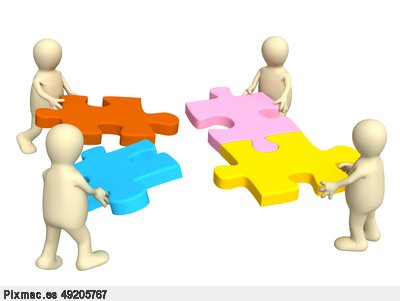 Cuadro General de Clasificación Archivística
Guía de Archivo Documental
Inventario Documental
Catálogo de Disposición Documental
12
ARCHIVO GENERAL DEL ESTADO
Ley General de Responsabilidades Administrativas
Responsabilidades Administrativas
De las Faltas administrativas no graves de los Servidores Públicos 

Artículo 49. Incurrirá en Falta administrativa no grave el servidor público cuyos actos u omisiones incumplan o transgredan lo contenido en las obligaciones siguientes:
V. Registrar, integrar, custodiar y cuidar la documentación e información que por razón de su empleo, cargo o comisión, tenga bajo su responsabilidad, e impedir o evitar su uso, divulgación, sustracción, destrucción, ocultamiento o inutilización indebidos;

VI. Supervisar que los Servidores Públicos sujetos a su dirección, cumplan con las disposiciones de este artículo;

VII. Rendir cuentas sobre el ejercicio de las funciones, en términos de las normas aplicables;

VIII. Colaborar en los procedimientos judiciales y administrativos en los que sea parte.
ARCHIVO GENERAL DEL ESTADO
13
Ley General de Responsabilidades Administrativas
Responsabilidades Administrativas
Artículo 50. También se considerará Falta administrativa no grave, los daños y perjuicios que, de manera culposa o negligente y sin incurrir en alguna de las faltas administrativas graves señaladas en el Capítulo siguiente, cause un servidor público a la Hacienda Pública o al patrimonio de un Ente público.

Los entes públicos o los particulares que, en términos de este artículo, hayan recibido recursos públicos sin tener derecho a los mismos, deberán reintegrar los mismos a la Hacienda Pública o al patrimonio del Ente público afectado en un plazo no mayor a 90 días, contados a partir de la notificación correspondiente de la Auditoría Superior de la Federación o de la Autoridad resolutora.
ARCHIVO GENERAL DEL ESTADO
14
Ley General de Responsabilidades Administrativas
De las faltas administrativas graves de los Servidores Públicos

Artículo 51. Las conductas previstas en el presente Capítulo constituyen Faltas administrativas graves de los Servidores Públicos, por lo que deberán abstenerse de realizarlas, mediante cualquier acto u omisión.
Responsabilidades Administrativas
Artículos del 52 al 63.

Cohecho;
Peculado;
Desvío de recursos públicos;
Abuso de Funciones;
Conflicto de Intereses;
Contratación indebida del servidor público;
Enriquecimiento oculto u ocultamiento de Conflicto de Interés;
Tráfico de influencias;
Encubrimiento el servidor público;
Desacato;


Capítulo III De los actos de particulares vinculados con faltas administrativas graves.
ARCHIVO GENERAL DEL ESTADO
15
Ley General de Responsabilidades Administrativas
De las faltas administrativas graves de los Servidores Públicos

Artículo 51. Las conductas previstas en el presente Capítulo constituyen Faltas administrativas graves de los Servidores Públicos, por lo que deberán abstenerse de realizarlas, mediante cualquier acto u omisión.
Responsabilidades Administrativas
Artículo 55. Incurrirá en utilización indebida de información el servidor público que adquiera para sí o para las personas a que se refiere el artículo 52 de esta Ley, bienes inmuebles, muebles y valores que pudieren incrementar su valor o, en general, que mejoren sus condiciones, así como obtener cualquier ventaja o beneficio privado, como resultado de información privilegiada de la cual haya tenido conocimiento.

Artículo 56. Para efectos del artículo anterior, se considera información privilegiada la que obtenga el servidor público con motivo de sus funciones y que no sea del dominio público. La restricción prevista en el artículo anterior será aplicable inclusive cuando el servidor público se haya retirado del empleo, cargo o comisión, hasta por un plazo de un año.
ARCHIVO GENERAL DEL ESTADO
1
16
Se realizarán actas circunstanciadas de hechos en los siguientes casos:
Actas Circunstanciadas de Hechos
Cuando se identifique la ausencia en la generación de expedientes por las área generadoras;
Cuando existan expedientes dañados o siniestrados;
Cuando se identifican expedientes extraviados, reportados en inventarios documentales validados;
Ante el hallazgo de expedientes no reportados en inventarios previos validados y deben ser integrados al inventario en proceso;
O en los casos particulares que, de acuerdo al análisis previo entre el Área Coordinadora de Archivos y el Archivo General del Estado, procedan con base en la normatividad y disposiciones jurídicas aplicables.
Documentar los hallazgos, omisiones, anomalías y/o diferencias derivadas de los actos de Entrega Recepción, que impacten en los expedientes resguardados.
Cuando derivado de la aprobación de la Línea del Tiempo Jurídico-Administrativa, o del análisis entre la alineación y congruencia entre los Instrumentos de Control y Consulta Archivísticos validados, se identifique la necesidad de adecuarlos.
ARCHIVO GENERAL DEL ESTADO
17
Ley de Archivos para el Estado de Hidalgo
Artículo 12
ÓRGANOS INTERNOS DE CONTROL
Los órganos internos de control en el Estado de Hidalgo y de los municipios, vigilarán el estricto cumplimiento de la presente Ley, de acuerdo con sus competencias e integrarán auditorías archivísticas en sus programas anuales de trabajo.
Artículo 102
Las infracciones administrativas a que se refiere este capítulo o cualquiera otra derivada del incumplimiento de las obligaciones establecidas en la presente Ley, cometidas por servidores públicos, serán sancionadas en términos de las leyes aplicables en materia de responsabilidades administrativas.
Artículo 103
Los órganos internos de control o sus equivalentes, para efectos de este capítulo actuarán de conformidad con sus competencias y apegados a la legislación y demás normatividad aplicable.
ARCHIVO GENERAL DEL ESTADO
18
Ley de Archivos para el Estado de Hidalgo
SANCIONES ADMINISTRATIVAS
Artículo 101
I. Transferir a título oneroso o gratuito la propiedad o posesión de archivos o documentos de los sujetos obligados, salvo aquellas transferencias que estén previstas o autorizadas en las disposiciones aplicables; 

II. Impedir u obstaculizar la consulta de documentos de los archivos sin causa justificada; 

III. Actuar con dolo o negligencia en la ejecución de medidas de índole técnica, administrativa, ambiental o tecnológica, para la conservación de los archivos; 

IV. Usar, sustraer, divulgar, ocultar, alterar, mutilar, destruir o inutilizar, total o parcialmente, sin causa legítima conforme a las facultades correspondientes, y de manera indebida, documentos de archivo de los sujetos obligados;
 
V. Omitir la entrega de algún documento de archivo bajo la custodia de una persona al separarse de un empleo, cargo o comisión; 

VI. No publicar el catálogo de disposición documental, el dictamen y el acta de baja documental autorizados por el Archivo General o, en su caso, las entidades especializadas en materia de archivos a nivel local, así como el acta que se levante en caso de documentación siniestrada en los portales electrónicos, y 

VII. Cualquier otra acción u omisión que contravenga lo dispuesto en esta Ley y demás disposiciones aplicables que de ellos deriven.
ARCHIVO GENERAL DEL ESTADO
19
Ley de Archivos para el Estado de Hidalgo
SANCIONES ADMINISTRATIVAS
La autoridad competente podrá imponer multas de diez y hasta mil quinientas veces el valor diario de la unidad de medida y actualización e individualizará las sanciones considerando los siguientes criterios: 

I. La gravedad de la conducta constitutiva de la infracción; 
II. Los daños o perjuicios ocasionados por la conducta constitutiva de la infracción, y 
III. La reincidencia, en su caso, de la conducta constitutiva de la infracción. 
En caso de reincidencia, las multas podrán duplicarse, dependiendo de la gravedad de la infracción cometida.

Se considera grave el incumplimiento a las fracciones I, II, III, IV y V.
Artículo 104
Artículo 105
Las sanciones contempladas en la presente Ley son aplicables sin perjuicio de la responsabilidad civil o penal de quienes incurran en ellas. 

En caso de que existan hechos que pudieran ser constitutivos de algún delito, las autoridades estarán obligadas a realizar la denuncia ante el Ministerio Público correspondiente, coadyuvando en la investigación y aportando todos los elementos probatorios con los que cuente.
ARCHIVO GENERAL DEL ESTADO
20
Ley de Archivos para el Estado de Hidalgo
DELITOS CONTRA LOS ARCHIVOS
Artículo 106
Será sancionado con pena de tres a diez años de prisión y multa de tres mil a cinco mil veces la unidad de medida y actualización a la persona que:

Sustraiga, oculte, altere, mutile, destruya o inutilice, total o parcialmente, información y documentos de los archivos que se encuentren bajo su resguardo, salvo en los casos que no exista responsabilidad determinada en esta Ley; 
Transfiera la propiedad o posesión, transporte o reproduzca, sin el permiso correspondiente, un documento considerado patrimonio documental del Estado de Hidalgo; 
Traslade fuera del territorio del Estado de Hidalgo documentos considerados patrimonio documental del Estado, sin autorización del Archivo General del Estado; 
Mantenga, injustificadamente, fuera del territorio del Estado de Hidalgo documentos considerados patrimonio documental del Estado, una vez fenecido el plazo por el que el Archivo General del Estado le autorizó la salida de la entidad; y 
Destruya documentos considerados patrimonio documental del Estado de Hidalgo.
ARCHIVO GENERAL DEL ESTADO
21
Ley de Archivos para el Estado de Hidalgo
DELITOS CONTRA LOS ARCHIVOS
Artículo 106
Será sancionado con pena de tres a diez años de prisión y multa de tres mil veces la unidad de medida y actualización hasta el valor del daño causado, a la persona que destruya documentos relacionados con violaciones graves a derechos 
humanos, alojados en algún archivo, que así hayan sido declarados previamente por autoridad competente.
ARCHIVO GENERAL DEL ESTADO
22
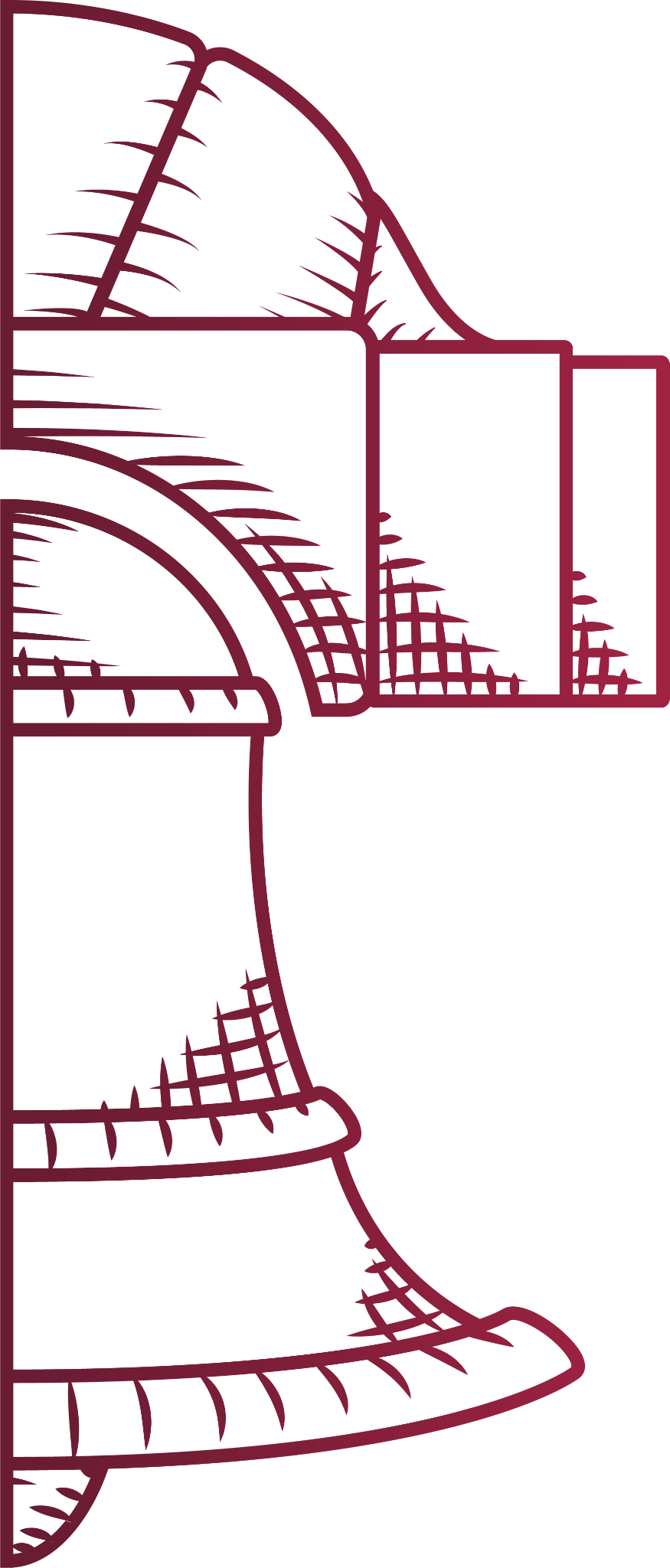 2022-2028